SEATA 2019
Orlando – July 16, 2019
1
Joined Avalara in 2012
Previously served as the Executive Director of the Streamlined Sales Tax Governing Board, Inc. and the Director of the South Dakota Sales Tax Division
Accounting Today’s 100 Most Influential People in Accounting – 2018
Scott Peterson
Vice President of U.S. Tax Policy and Government Relations
Avalara
2
Avalara
What we’re up to
HQ in Seattle with offices in in the U.S., Canada, Europe, Brazil, and, India
25,000+ customers
1,600+ partners
700+ pre-built integrations
9.5B transactions processed in 2018
1M+ returns processed in 2018
$36.2B prepared for remittance in 2018
3
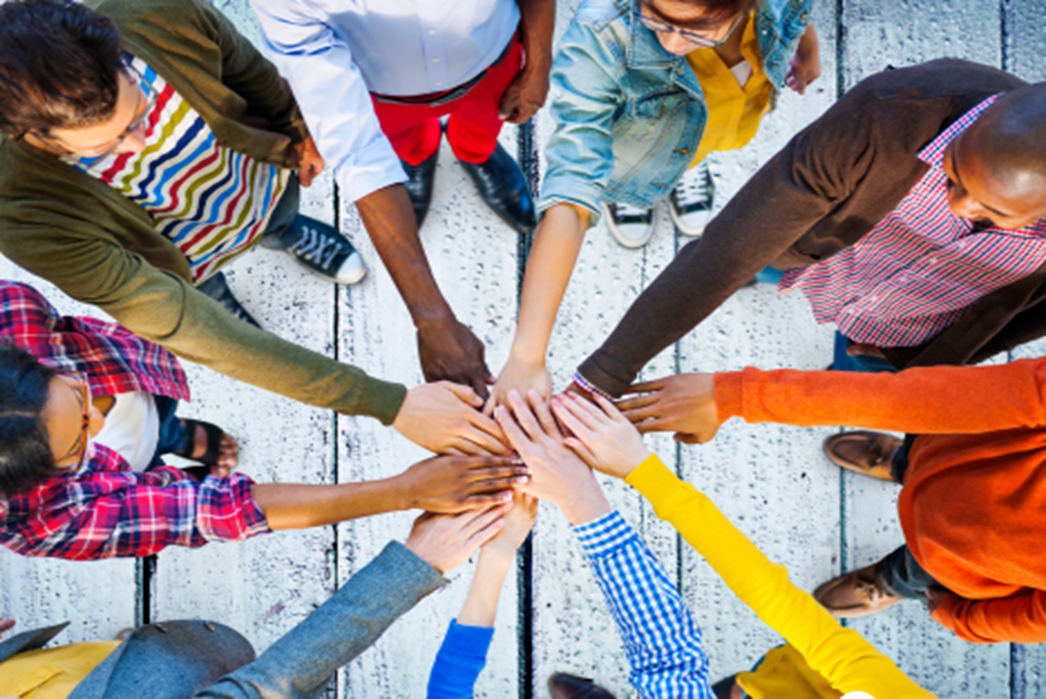 Teamwork makes Dreamwork
▪ Compliance / Processors▪ Treasury - Global Payments Team▪ Content (Rates and Boundaries)▪ Reconciliation Team▪ Support Team▪ Engineering Team with a focus toward Automation▪ Developers / Mappers
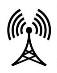 2019 Returns Highlights
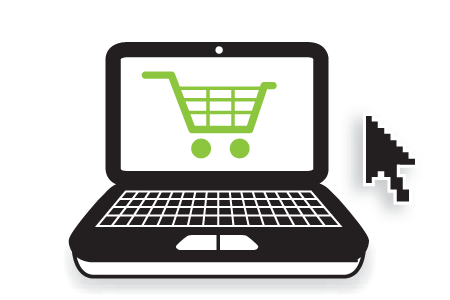 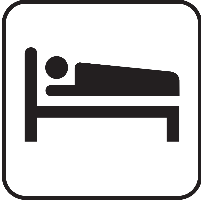 U.S
8,000 Customers
2.2M Returns filed
Sales and UseTelecommunicationsExcise TaxFuel TaxAlcohol & BeverageVAT Lodging and Hotel
5
[Speaker Notes: Nichol owner 
Liz to send wiki on Brazil - 

 
Wayfair.vs.SD FSC decision is paving the way for states’  to swiftly adopt economic nexus, where simply selling into a state without physical presence closes a major revenue gap for many state jurisdictions.

In addition we have mega trends across our AvaTax, Lodging and Comms return business.  These drive the need for growth fueled by technology.

Avatax – Go big, pursuing more enterprise customers as part of the overall growth strategy.  Big names and big deals – builds post IPO momentum.

Comms – Tier 1 transformation just off the heels of the raising a new team in Durham and ss efficiencies to enable the team to take on larger enterprise clients, as well as the pursuit of margin improvement.  This year we are adding names like  GM/Onstar and Sirius XM to our customer list in 2019 and 2020.

Lodging….Vast and growing market with new entrants driving new opportunities.  to list your home on multiple platforms.  Jurisdictions have increased their focus on vacation rentals compliance, adding complexity as platforms are negotiating special rates.  This is making our MyLodge more valuable as home owners need this service and we are the only provider servicing this market.  Huge opportunity in front of us especially as we start integrating with listing platforms and allow customers to opt in for our service from there.

Increasing gross margin and decreasing risk are significantly impacted by the level of product automation.]
Remittances
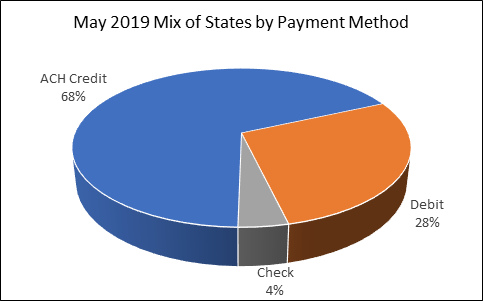 ©Avalara. Confidential and proprietary.
6
[Speaker Notes: Out of 50 states & territories with sales tax, 34 use ACH Credit, 14 debit, and 2 checks.]
Remittances
Non-zero returns
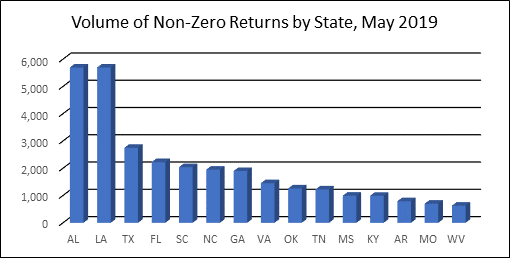 ©Avalara. Confidential and proprietary.
7
Remittances
Tax remittances
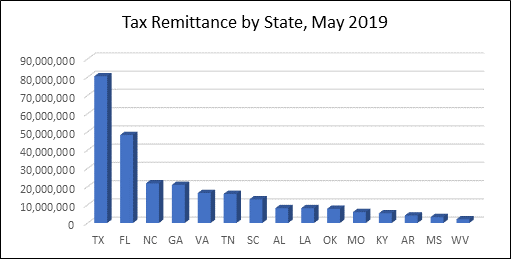 ©Avalara. Confidential and proprietary.
8
[Speaker Notes: The total remittance for these states in May was $260+million.
There were 30,293 returns in May with an associated payment.
	16,360 by ACH credit
	735 by check
	13,198 by debit]
ACH Credit States
ACH Debit: 1) AL2) CO3) DE4) GA5) IA6) LA 7) MD8) NE
9) NY10) PR11) SC12) WV
= ACH Credit= ACH Debit= No Sales Tax
ACH Credit Benefits / Risks
Benefits
 One lump sum payment to the state; as opposed to hundreds of thousand debits
 Reduce payment friction
 Reduced fraud opportunities 
 Environmentally friendly, as opposed to paper checks
 Streamline payment cycle
 Financial controls over all payments
 Accuracy
 Speed – delivery of payments
Risks / Concerns
 If due date, liability is incorrect, all payments submitted/debited at once
 ACH Credit file must be sent to the bank one business day earlier to settle; therefore the filing must be complete at that time also.
 Taxpayers do not always see confirmations and inquire to us concerned 
 Avalara desires partnerships with State representatives to forge forward opportunities to make this process more seamless
©Avalara. Confidential and proprietary.
10
Returns
Over 1 million returns remitted every year
We have approximately 2,100 returns in our inventory
Sales, lodging, communication taxes and motor fuel taxes
Approximately 616 of them are sales and use tax returns
Approximately 80 of these forms we only support for manual filing where customers call in their values every month for filing:
 	Examples of manual returns include:
B&O Tax returns
Retail Incentive Zones returns
Commercial Activity returns
Rental, Leasing and Motor Vehicle returns
©Avalara. Confidential and proprietary.
11
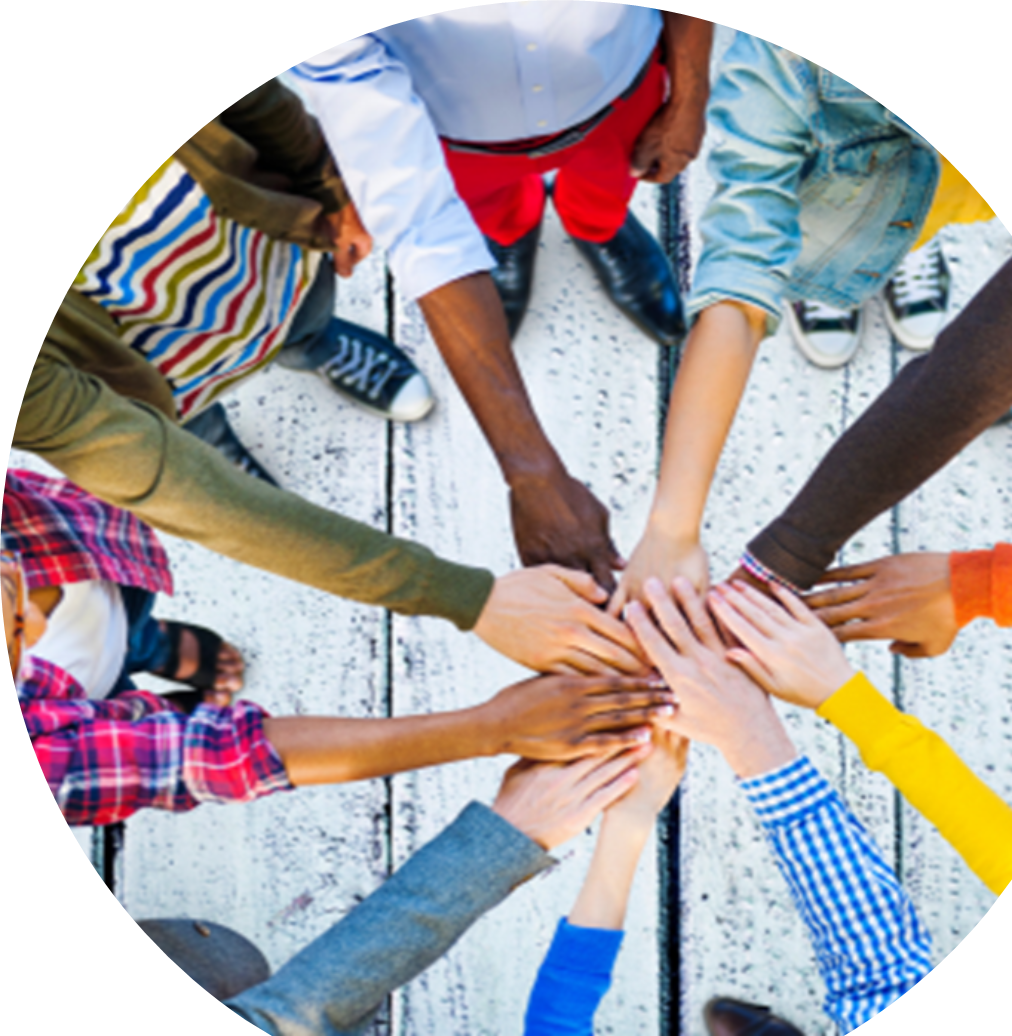 Global Returns Services
Promote Employee & Customer Experience
Share Best Practices
Manage Risk under Compressed Deadlines
Drive Automation
©Avalara. Confidential and proprietary.
12
[Speaker Notes: Kim (own) and Patricia to collaborate

Bullets in orange banner are the common themes that unite our leaders and team members.

End 2 End services for Compliance –  many elements common across our teams however some of the complexities and element (such as registrations) vary on how we deliver – shared services in partnership with team outside of Compliance vs. all resourced and delivered from within.

We are customer facing  - be it with jurisdiction or customer level responsibilities. 

Depth and complexity across a common suite of services that each of the businesses provide.

Call out on Registrations  -  EMEA – VAT regisrations.  Kim on Lodging – both registration and renewal.  Compli bulk registration.   Comms does registrations.  Sales and Use Tax (AvaTax) Returns team does not do registrations – handled via Business Licenses.com (partner)

Risk management varies across the businesses – in the U.S. there is both filing as well and remittance/payment responsibilities that could lead to penalty & interest paid by Avalara.  What about EMEA and Brazil?

We also build relationships with various jurisdiction – DOR Direct in the U.S. to further automation and technology is an example – where we aim for thought leadership.   Researching and resolving notices is another area where we learn from as well as share back ideas to make things easier for the jurisdiction (and tax payers).]
State Summary Filing Capabilities
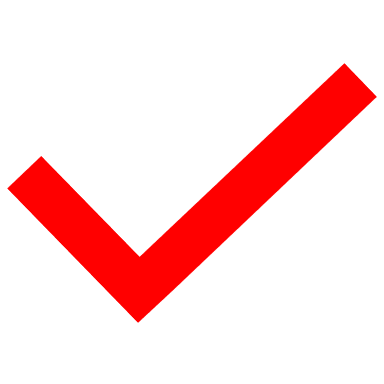 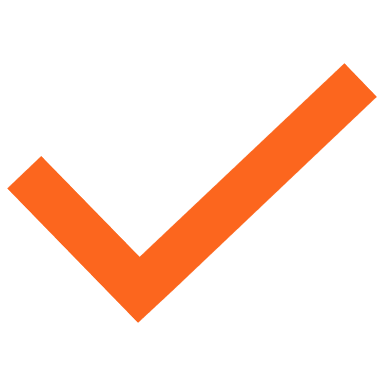 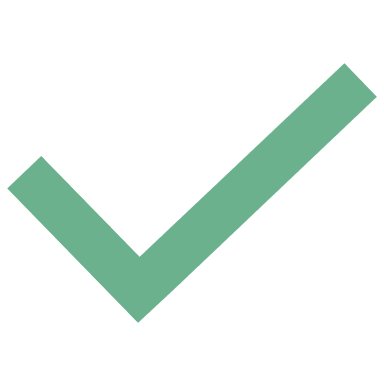 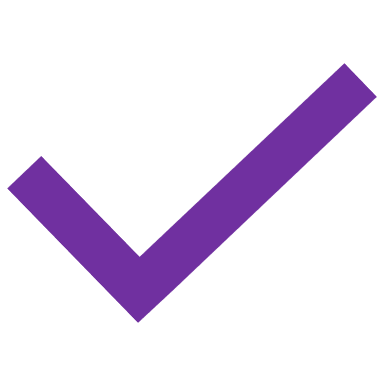 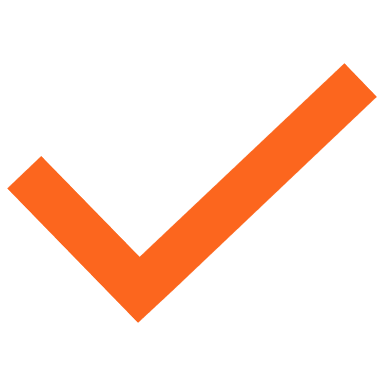 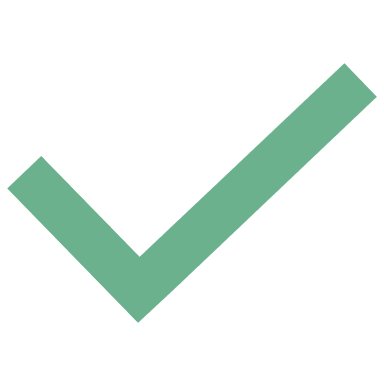 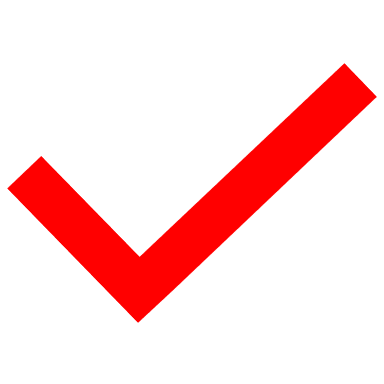 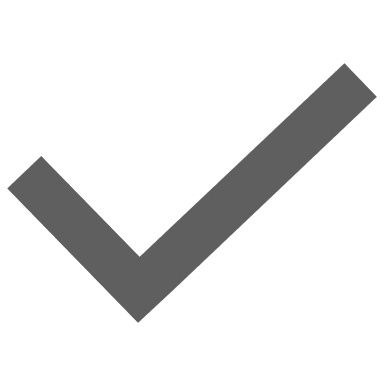 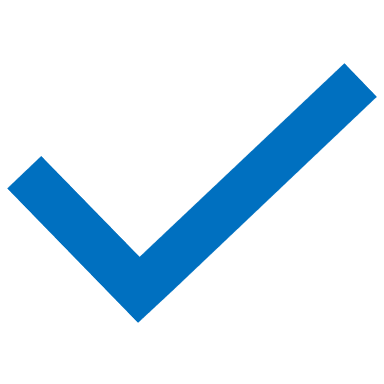 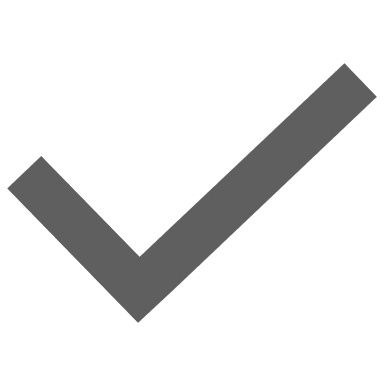 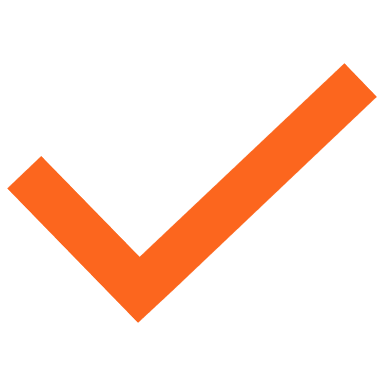 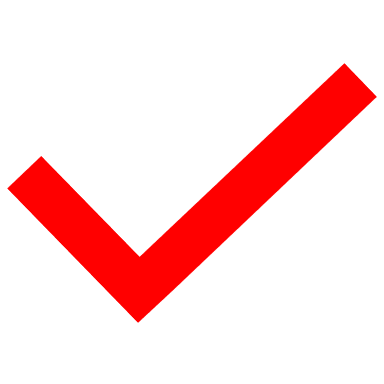 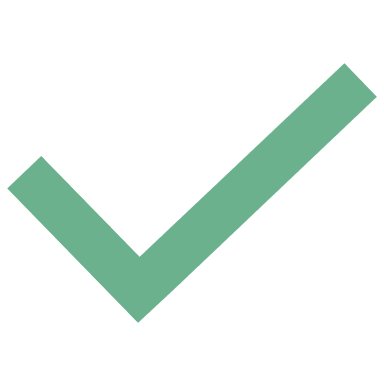 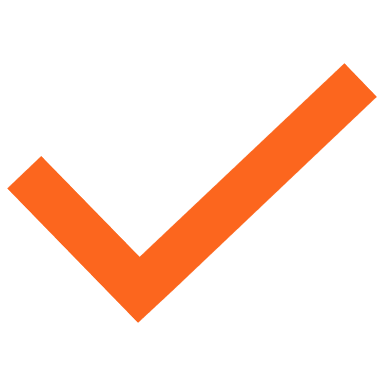 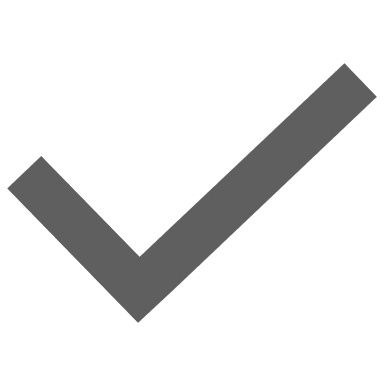 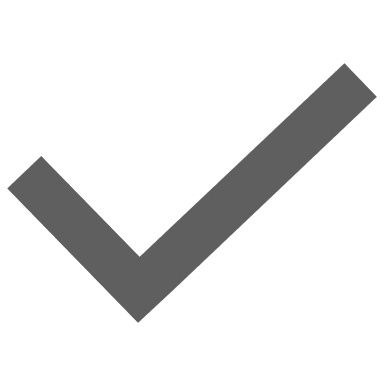 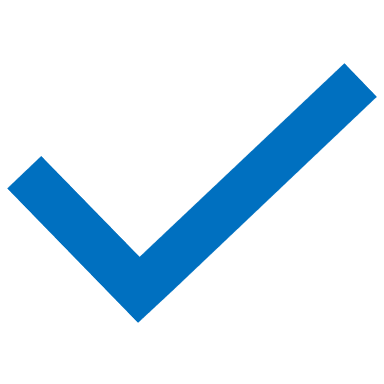 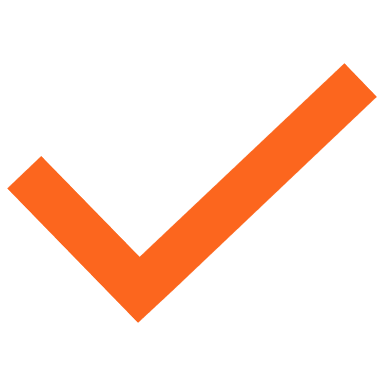 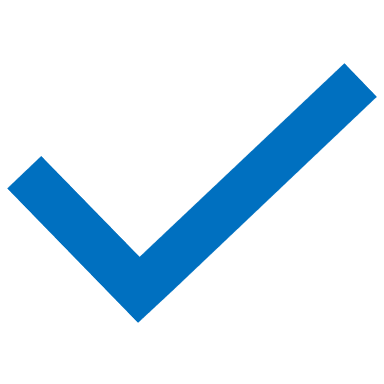 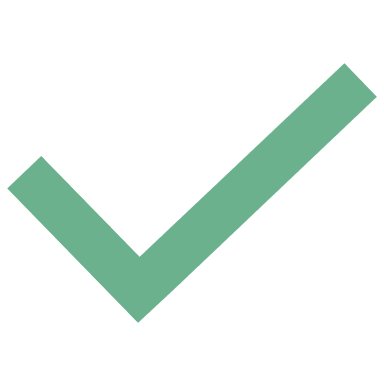 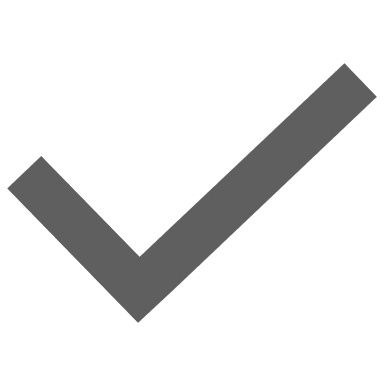 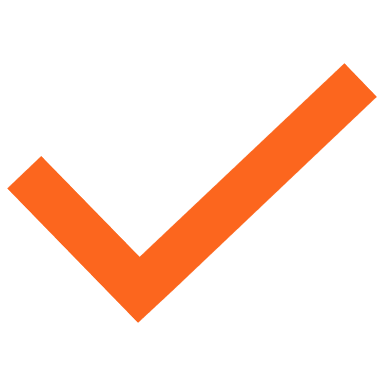 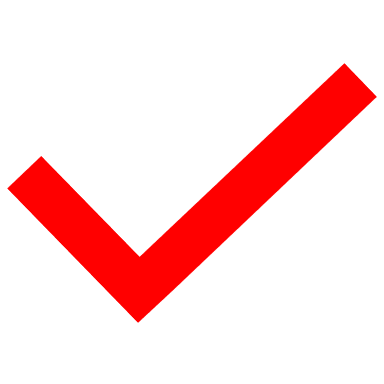 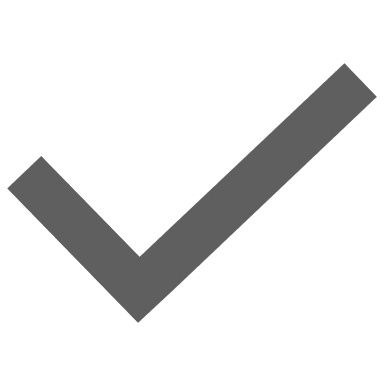 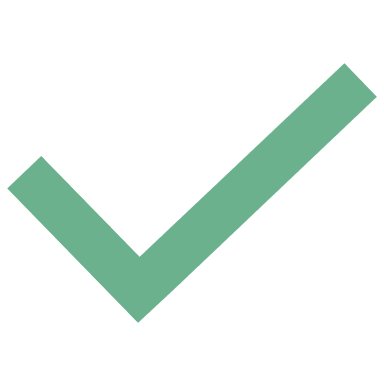 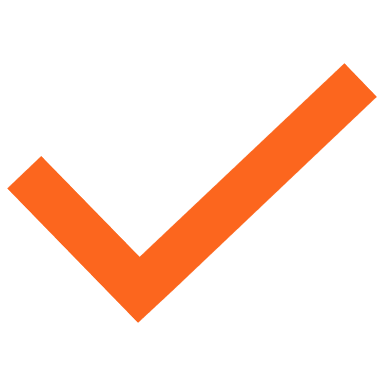 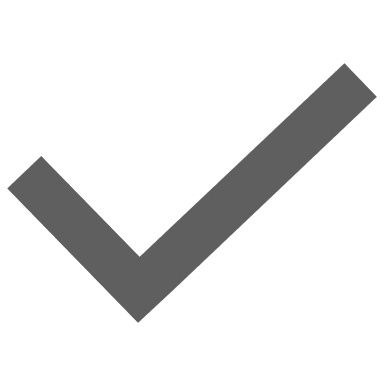 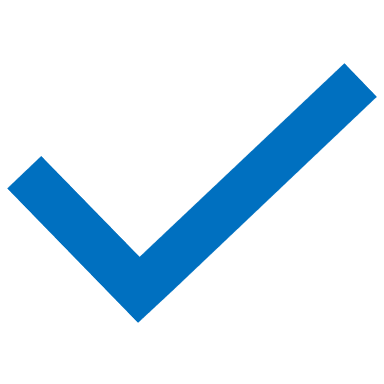 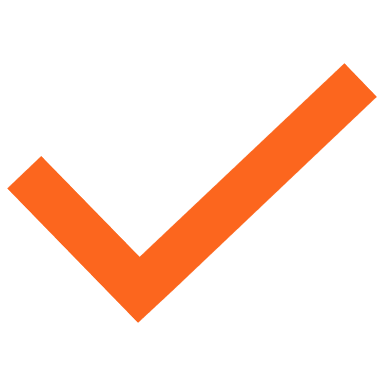 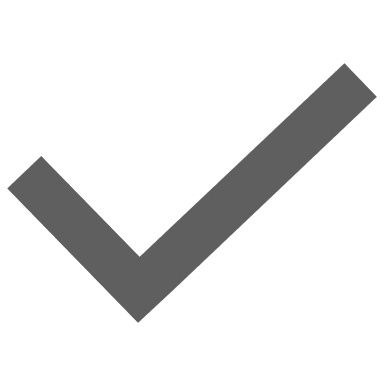 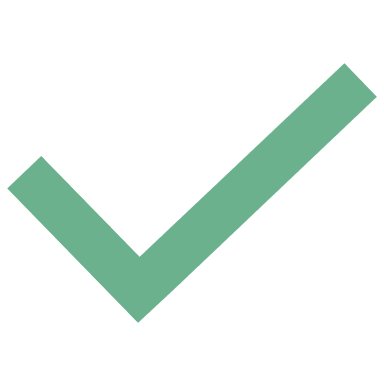 ©Avalara. Confidential and proprietary.
13
Administrative Considerations –
Types of Live e-Reporting
Live reporting
E-Invoicing
Hungary
Copy of invoice sent 
to GVT immediately
Digital seal recorded on invoice
Report
Invoice/ credit
Order
Ledger
Post
Bill
“Pre-clearance”
“Post-clearance”
“Invoice authorisation”
Italy
High frequency batches 
of invoices sent to GVT
Brazil
China
Spain
Invoice issued
through GVT
Call to GVT to get 
permission to issue 
invoice
India
Proposal invoice issued
through GSTN
14
Q&A